Design Status of CEPC Control System
Presented by Gang Li
Feb. 14th, 2020
Outline
Characteristics and Challenge of CEPC Control System

Feedback from 2019 CEPC IAC

Investigation and Research on key technology of control system

Summary
Characteristics and Challenge of CEPC Control System
Super scale--CEPC VS BEPCII, CSNS or HEPS
Linac: 1.2/1.4Km 
Ring: 100Km
A large number of Controlled Equipments
Discrete distributed in the Linac and Ring
Quantity of controlled devices’ PV
 Hundreds of thousands
Feedback from 2019 CEPC IAC
Data rate, traffic in the network 
Interface between the detectors and accelerator
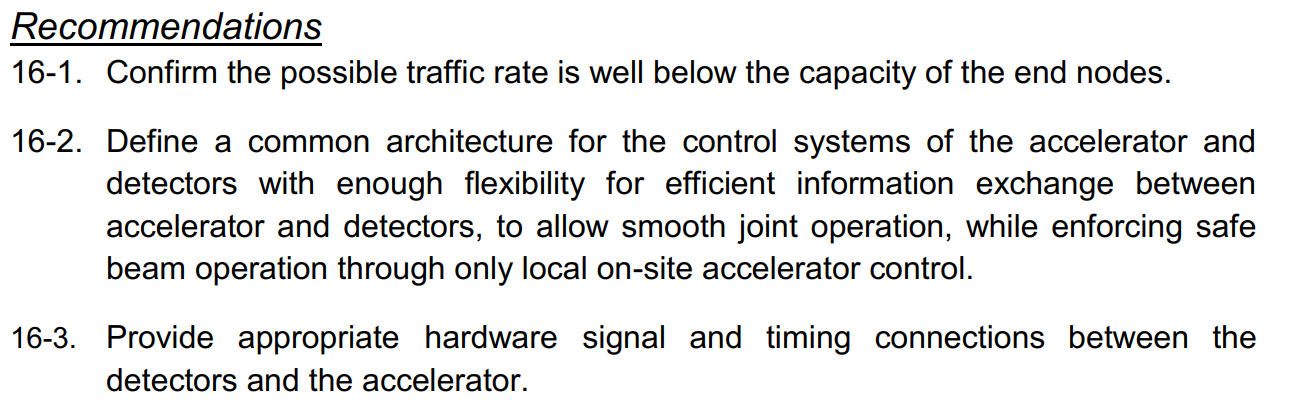 Investigation and Research on key technology of control system
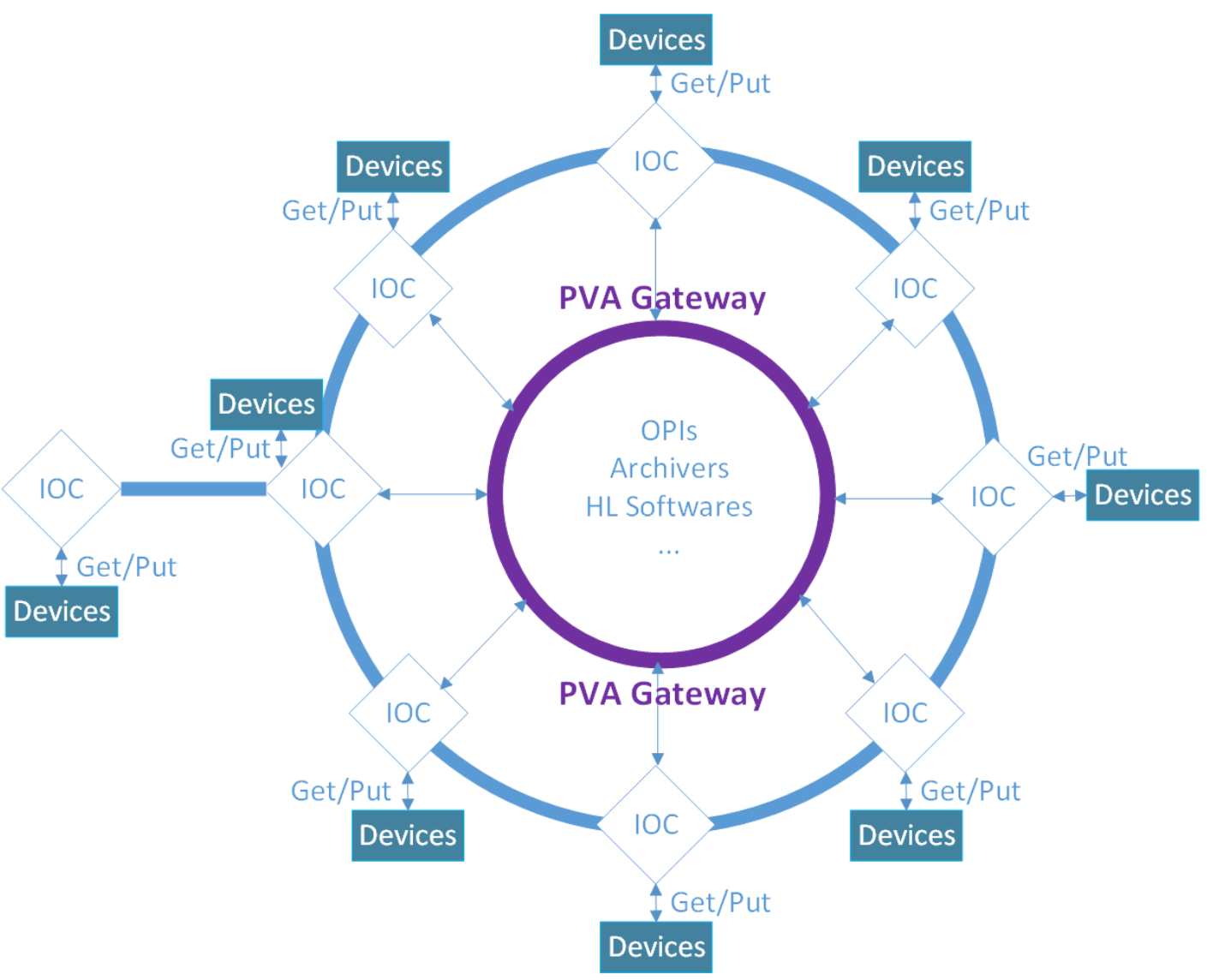 Distributed control system 
Based on Ethernet
Data processing 
Hardware: Control Network(VLANs)
Software: PVA Gateway
Investigation and Research on key technology of control system
Control Network 
Commercial products(Huawei,Ruijie, etc)
Distance：40Km
Transmission rate：100Gbit/s，30Gbit/s
The rate of signal in optical fiber: ~0.7*c  
Delay time: 200µm*2
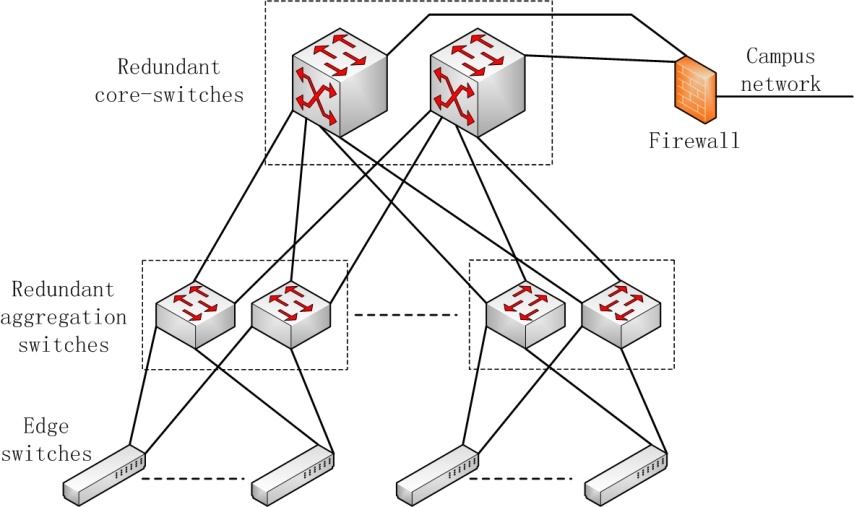 [Speaker Notes: 周长100Km，直径31.85Km，光速3*10e8，在光纤中速度约2*10e8]
Investigation and Research on key technology of control system
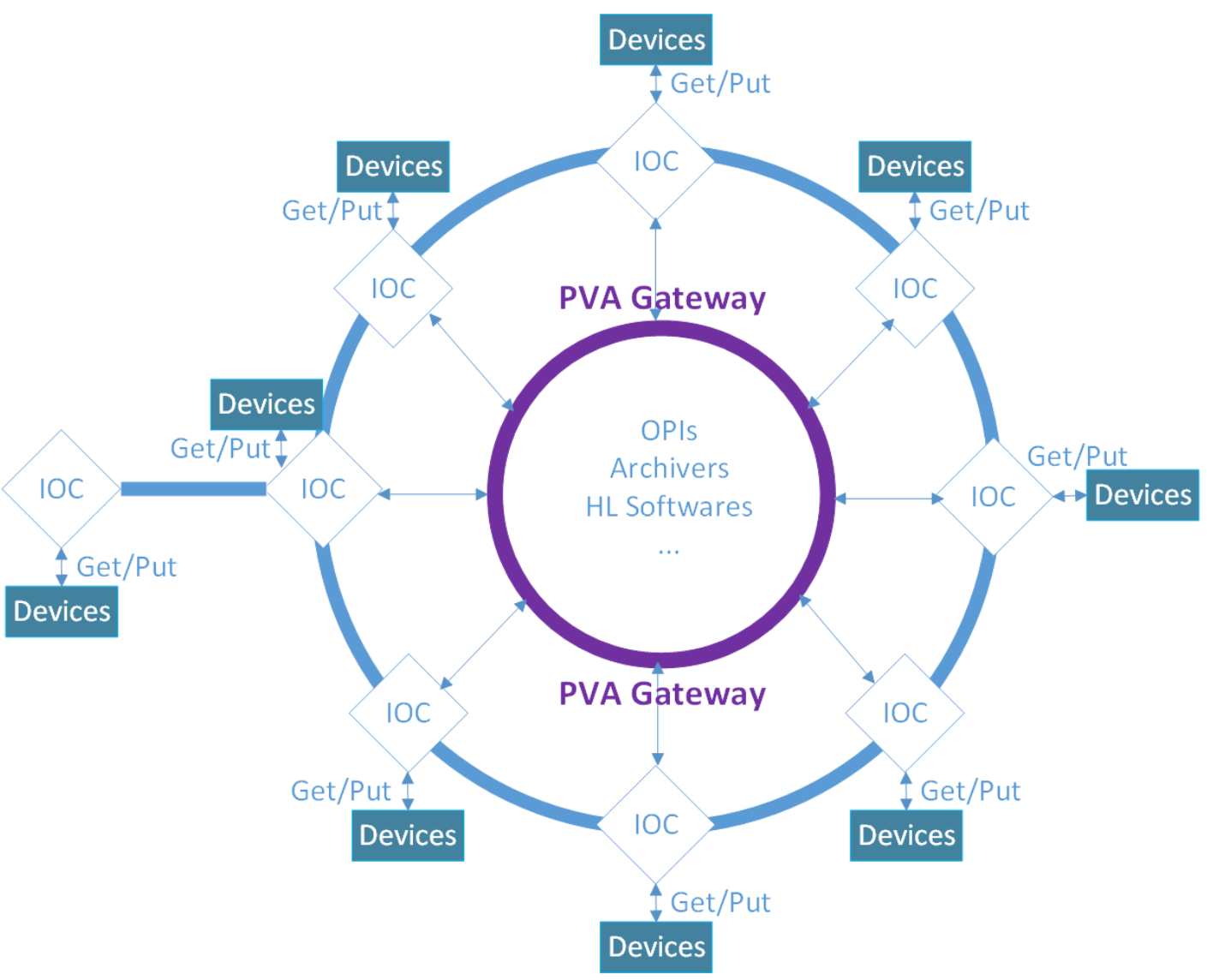 Software
VLAN(Virtual Local Area Network)
Archivers
CA/PVA Gateway
…
[Speaker Notes: 周长100Km，直径31.85Km，光速3*10e8，在光纤中速度约2*10e8]
Investigation and Research on key technology of control system
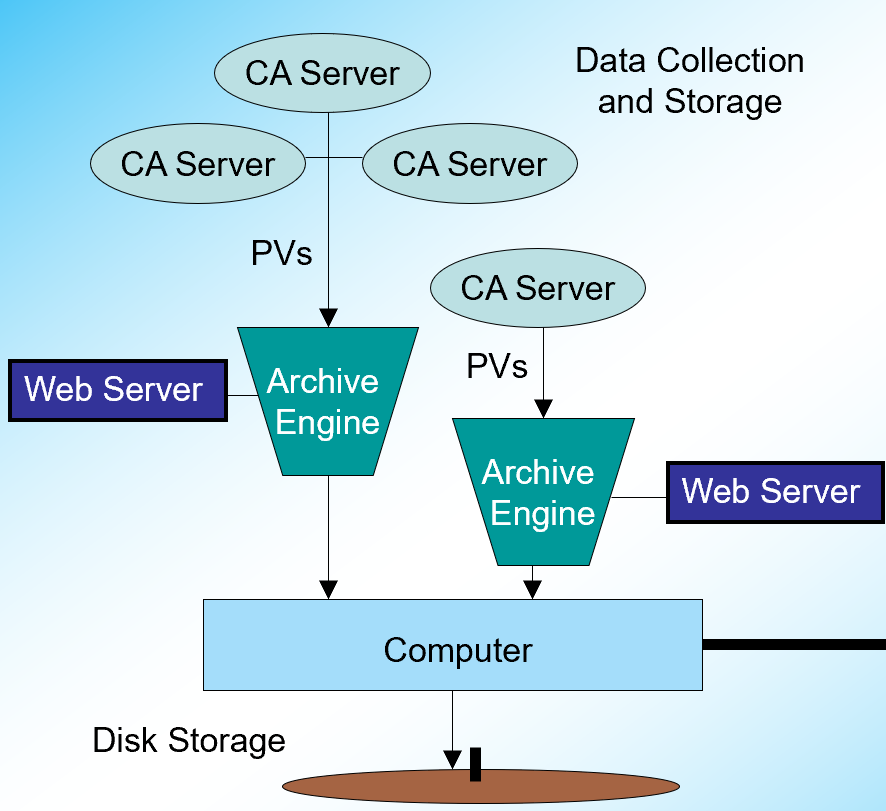 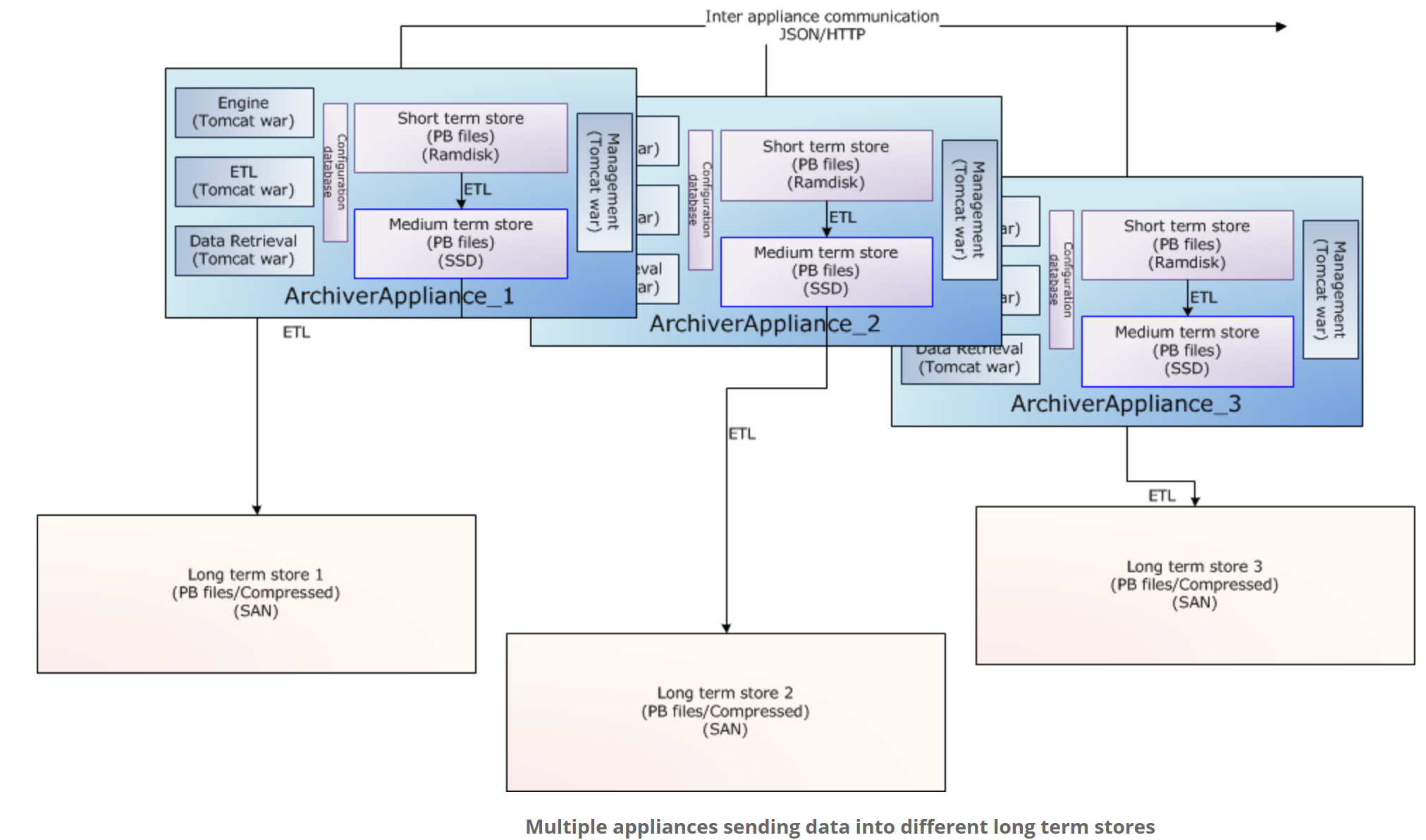 Software
Data Archiver
Channel Archiver(CA)
Archiver Appliance(CA/PVA)
Archive millions of PVs
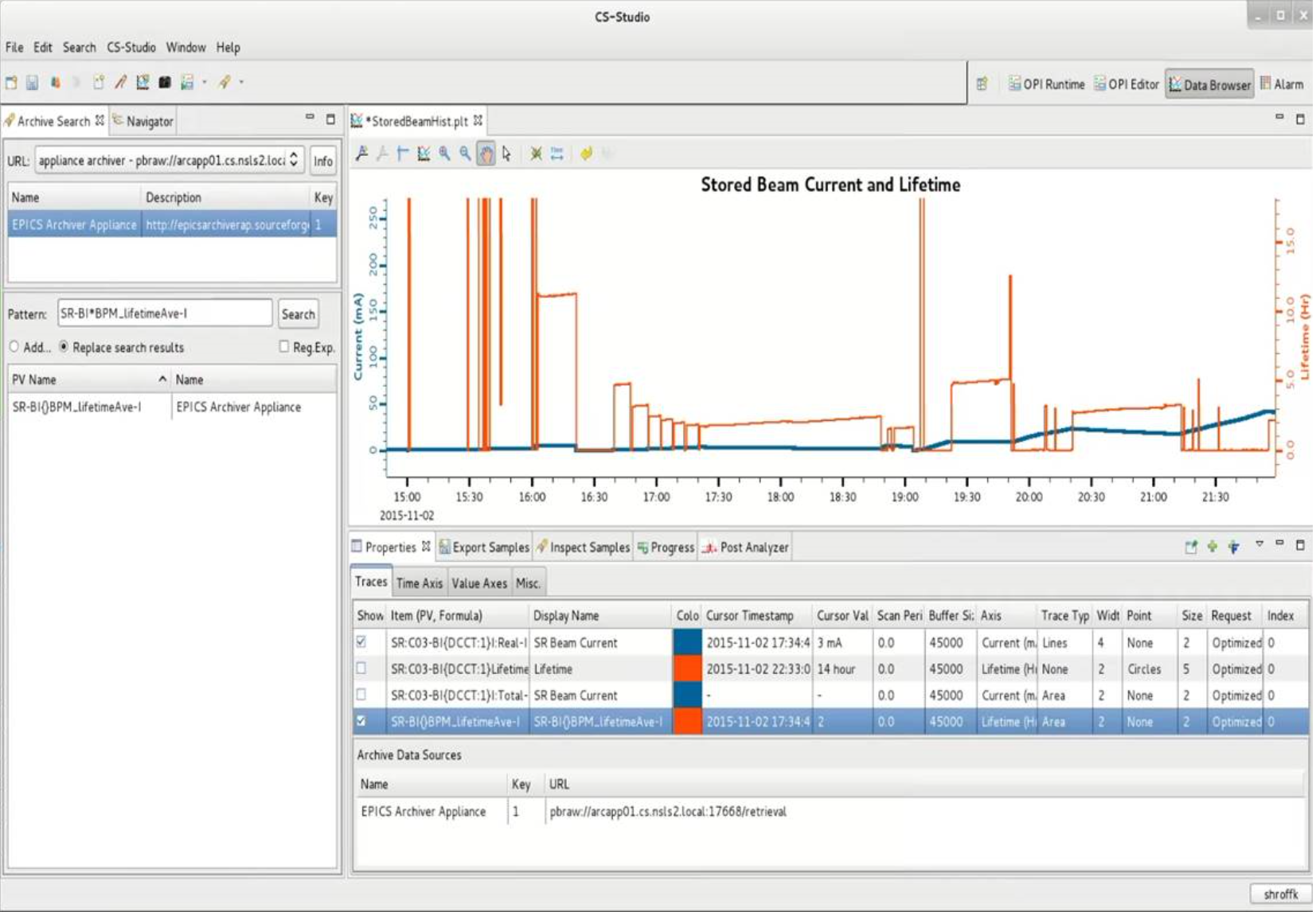 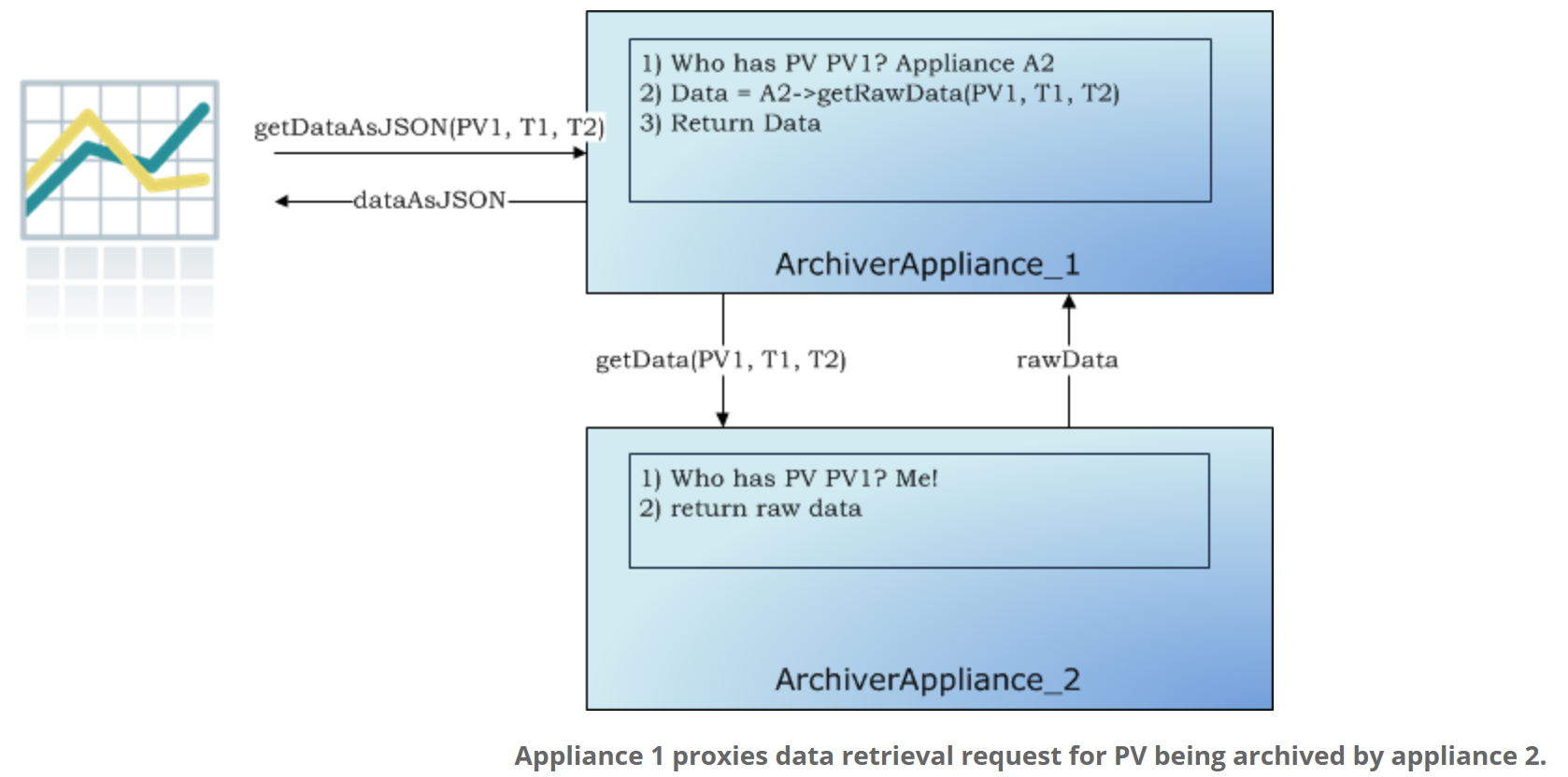 [Speaker Notes: 周长100Km，直径31.85Km，光速3*10e8，在光纤中速度约2*10e8]
Investigation and Research on key technology of control system
Software
CA/PVA Gateway
Reduce the resource load on IOCs
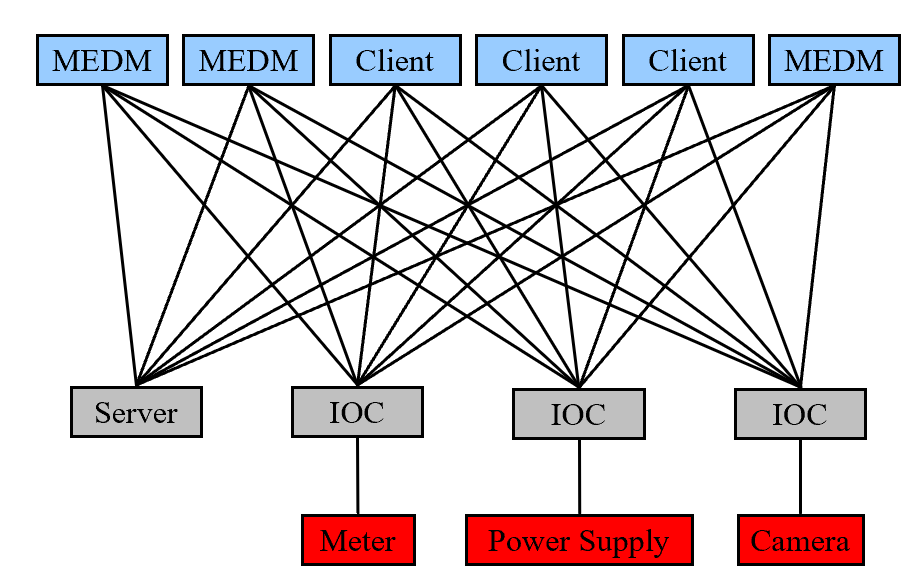 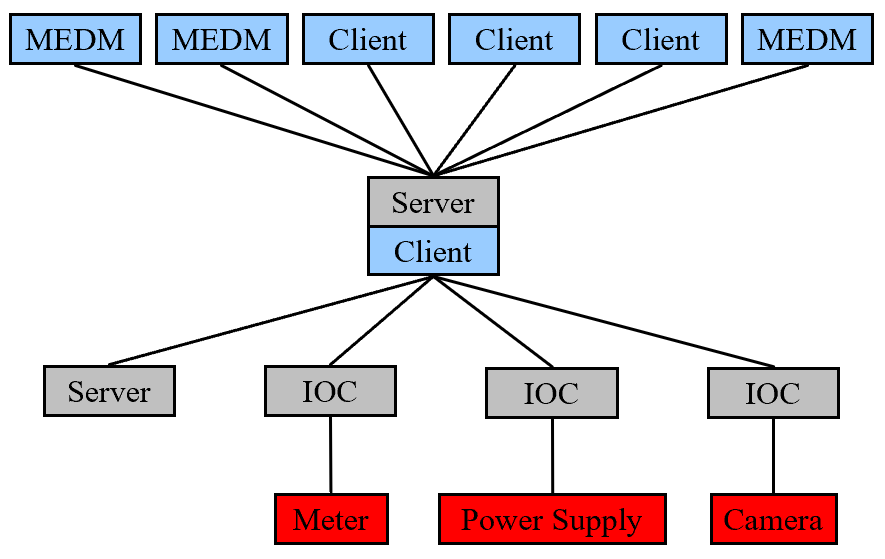 M*N->M+N
CA/PVA Gateway
[Speaker Notes: 周长100Km，直径31.85Km，光速3*10e8，在光纤中速度约2*10e8]
Investigation and Research on key technology of control system
Software
CA/PVA Gateway
Access control restrictions to requests from the clients
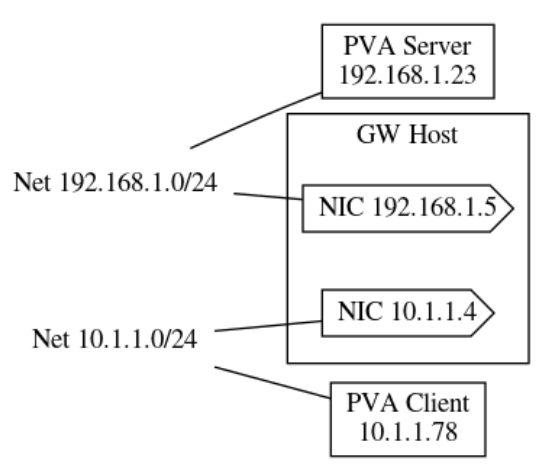 Accelerator
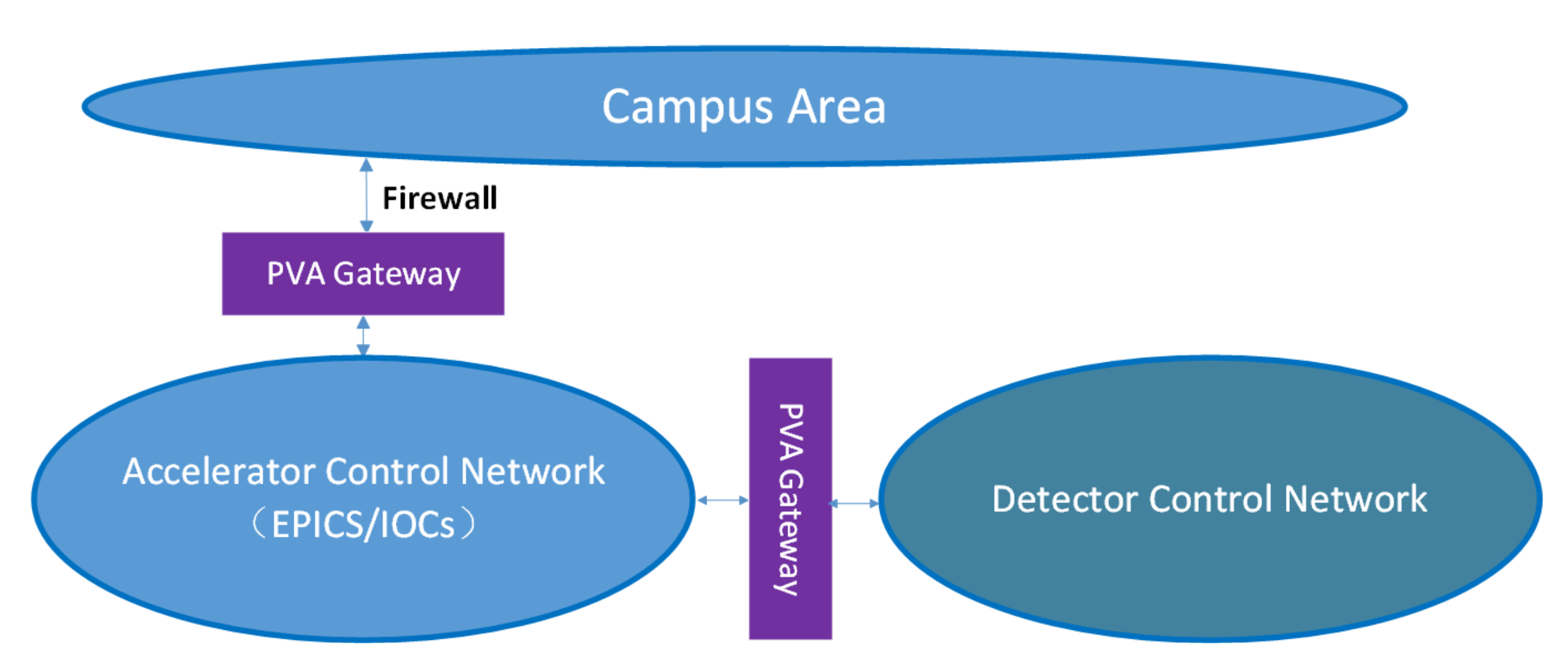 Detectors
[Speaker Notes: 周长100Km，直径31.85Km，光速3*10e8，在光纤中速度约2*10e8]
Investigation and Research on key technology of control system
Localization controller 
PLC controller
SUPCON(浙江中控)
HollySys(和利时)
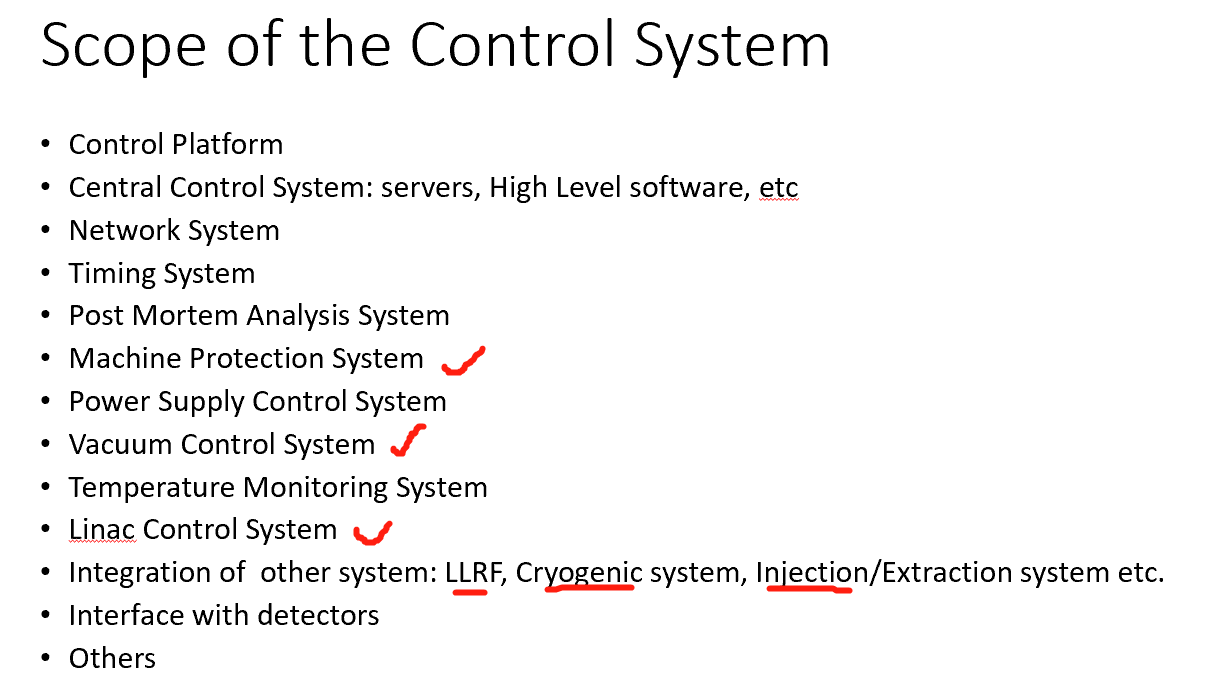 [Speaker Notes: 周长100Km，直径31.85Km，光速3*10e8，在光纤中速度约2*10e8]
Investigation and Research on key technology of control system
Localization controller(SUPCON PLC) 
2019.7/2019.12, technology exchange 
Reliability
Availability
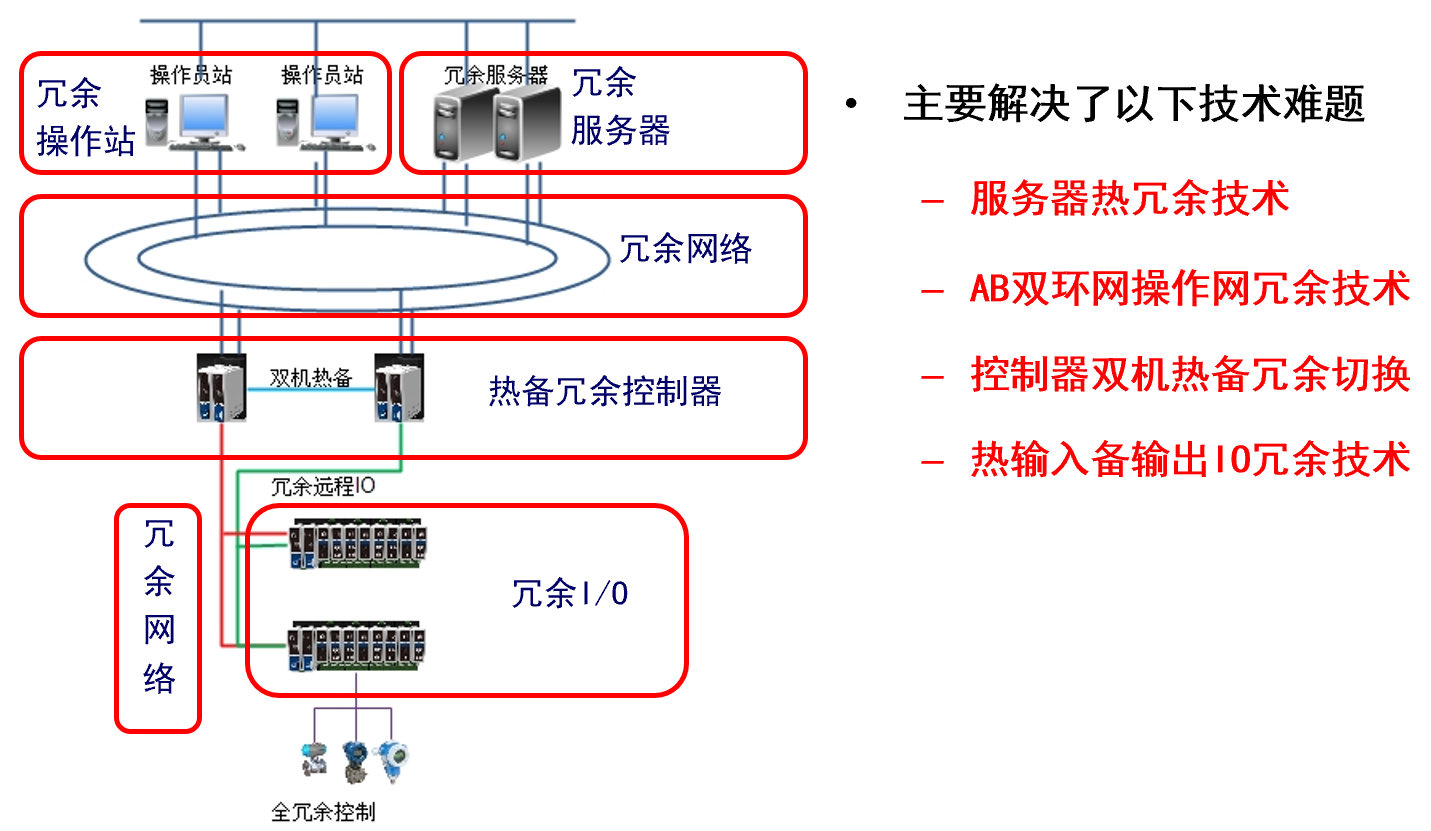 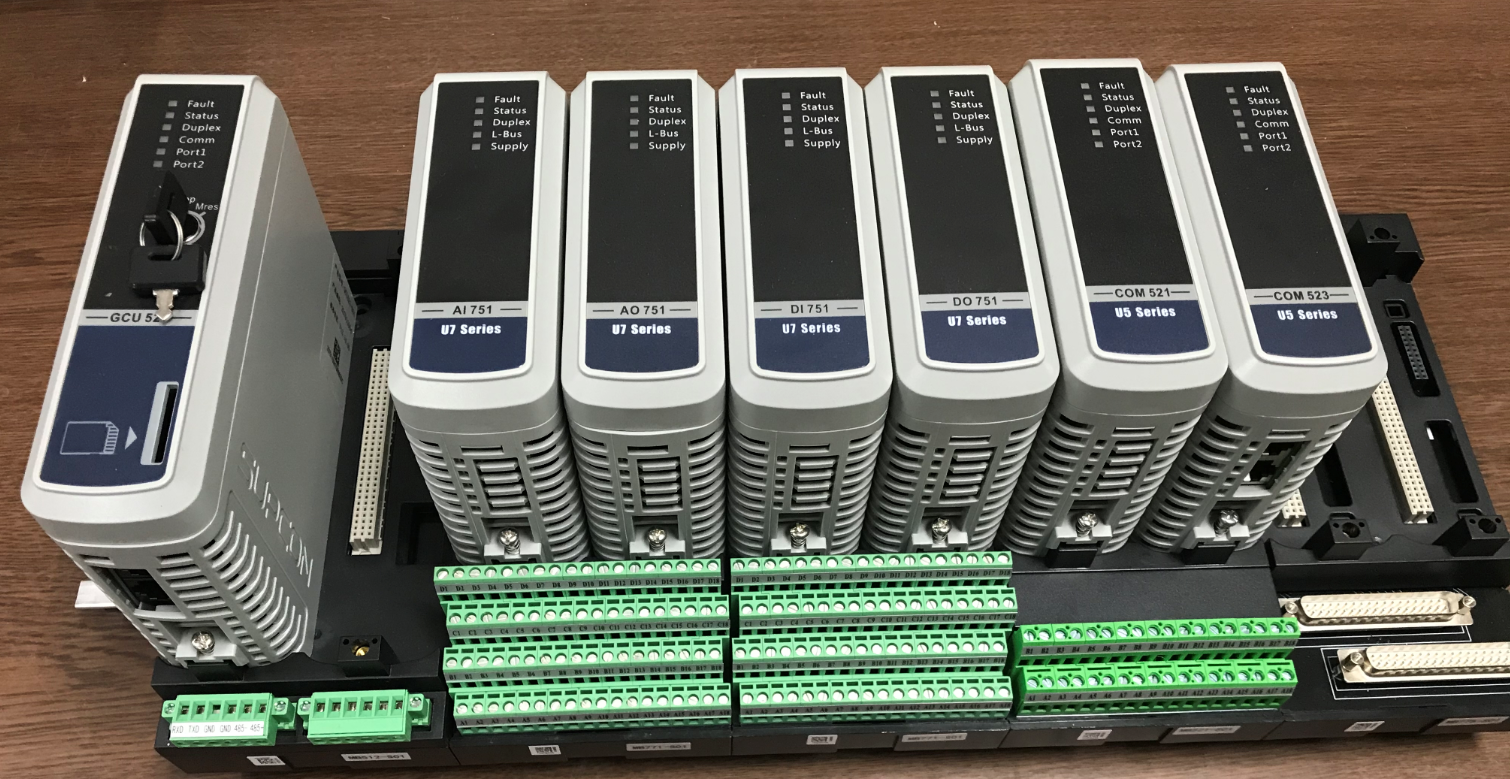 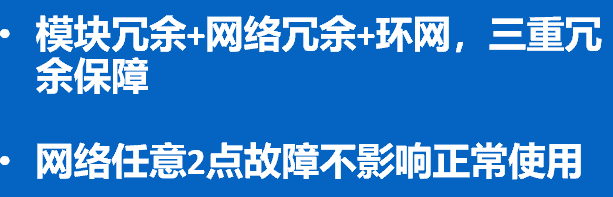 The prototype PLC at Lab
[Speaker Notes: 周长100Km，直径31.85Km，光速3*10e8，在光纤中速度约2*10e8]
Investigation and Research on key technology of control system
Interact with Detectors 
Software signal

Hardware signal
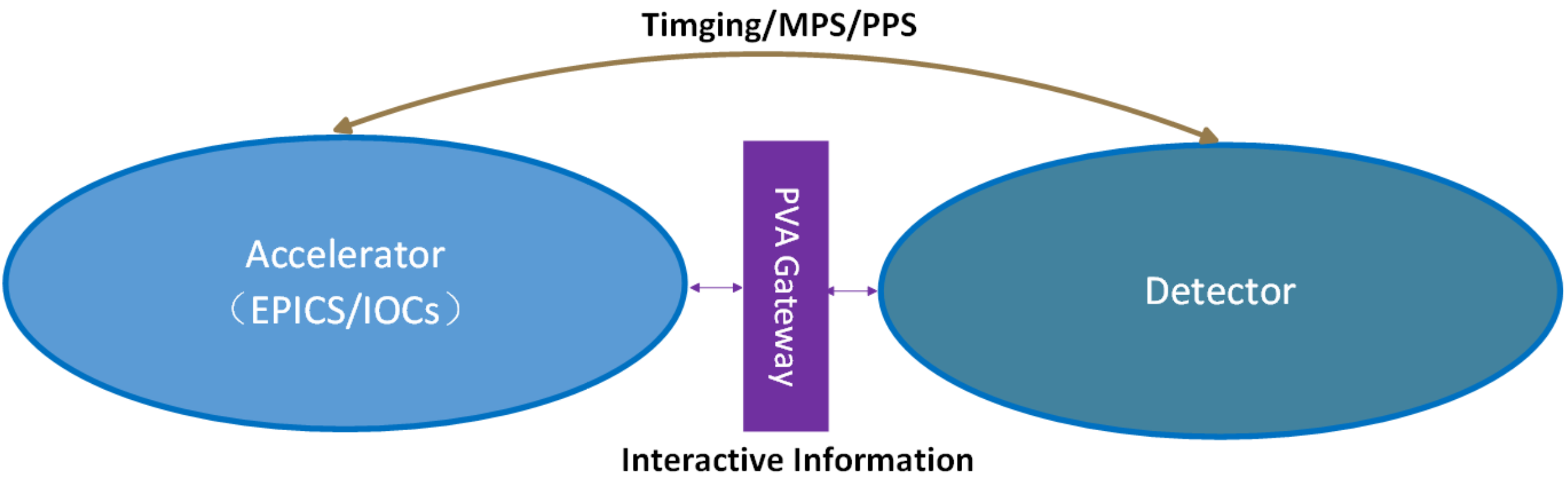 [Speaker Notes: 周长100Km，直径31.85Km，光速3*10e8，在光纤中速度约2*10e8]
Investigation and Research on key technology of control system
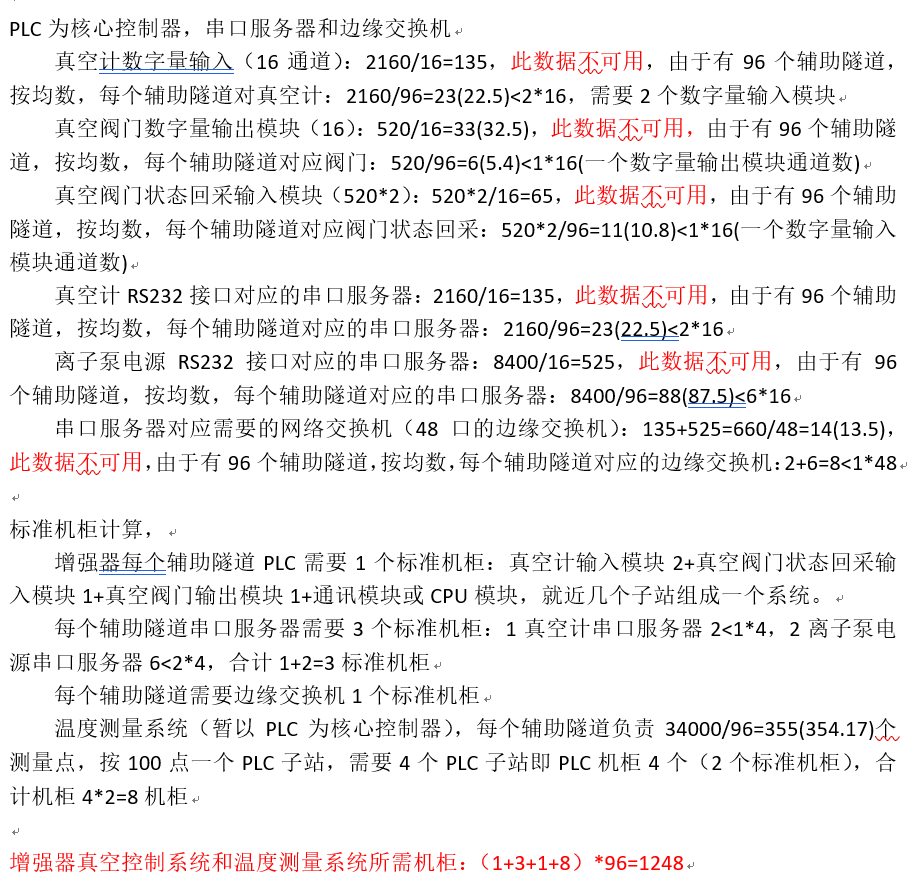 Requirement information of controlled devices
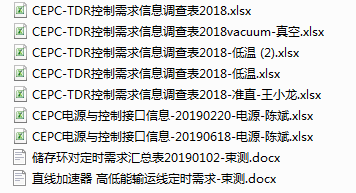 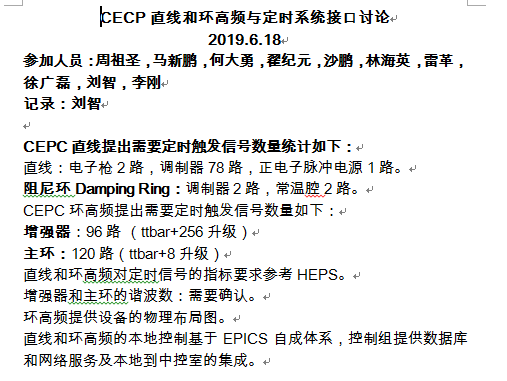 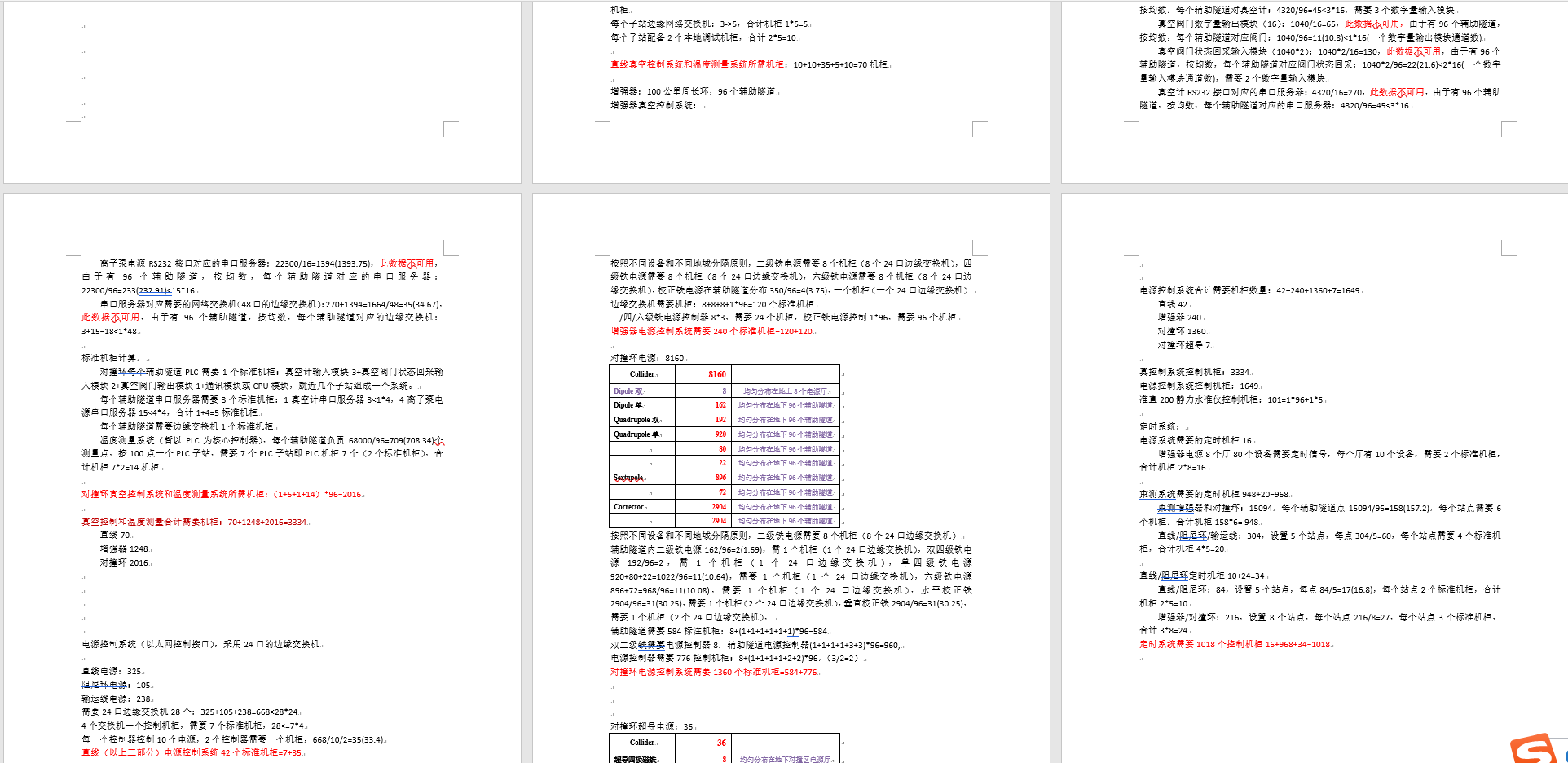 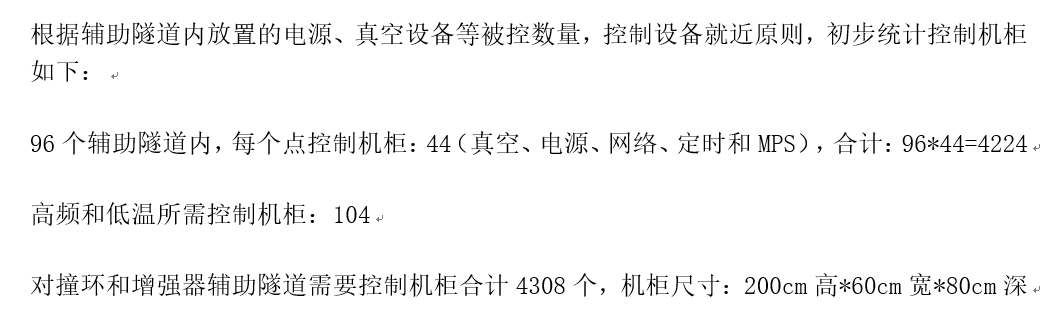 [Speaker Notes: 周长100Km，直径31.85Km，光速3*10e8，在光纤中速度约2*10e8]
Summary
More detailed requirements should be further clarified, with the progress of CEPC TDR

EPICS：Cooperate closely with EPICS community

AI/machine learning in control system


Thanks a lot!